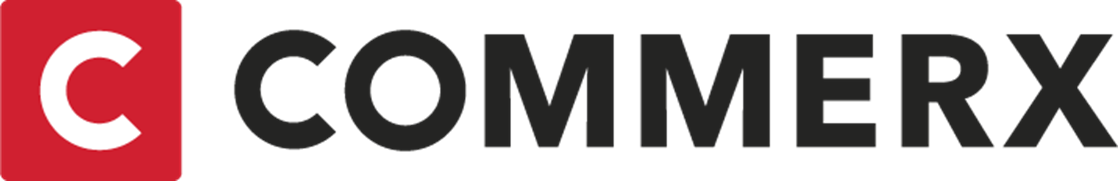 BILLING & REVENUE
MANAGEMENT
COMMERX
BILLING & REVENUE MANAGEMENT
Providing scalable architecture and maximizing ROI with integrated billing systems.
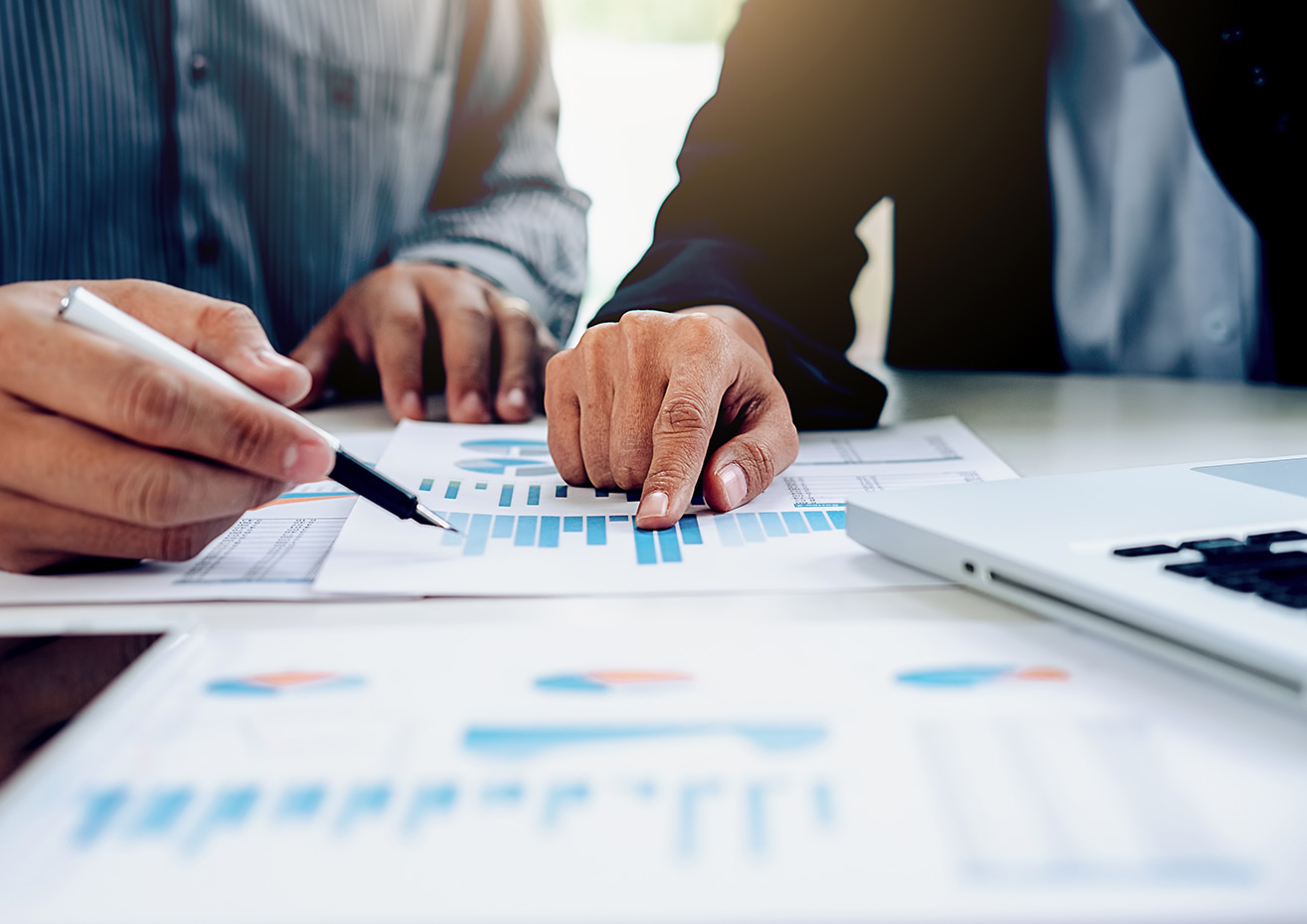 COMMERX
BILLING & REVENUE MANAGEMENT
COMMERX
BILLING & REVENUE MANAGEMENT
Commerx Billing and Revenue Management (BRM) solution supports charging and rating for telecom as well as non-telecom service offerings, various payment methods, types of customers and partners. Our BRM extensions to integrate with other external systems in a complex telecom IT infrastructure and landscape, are built by Commerx through custom application integration which are carrier grade. We have also built real time systems to optimize business processes and delivered unique offerings to satisfy the demanding requirements of a telecom carriers’ systems.
COMMERX
BILLING & REVENUE MANAGEMENT
CUSTOMER EXPERIENCE MANAGEMENT(CEM)

MOBILE ANALYTICS

CONVERGENT CHARGING LABS

CUSTOMER REVENUE MANAGEMENT

REAL TIME MEDIATION AND CHARGING

COMMERX TELECOMMUNICATIONS EXPENSE MANAGER (TEMS)

SELF CARE

MANAGED SERVICES
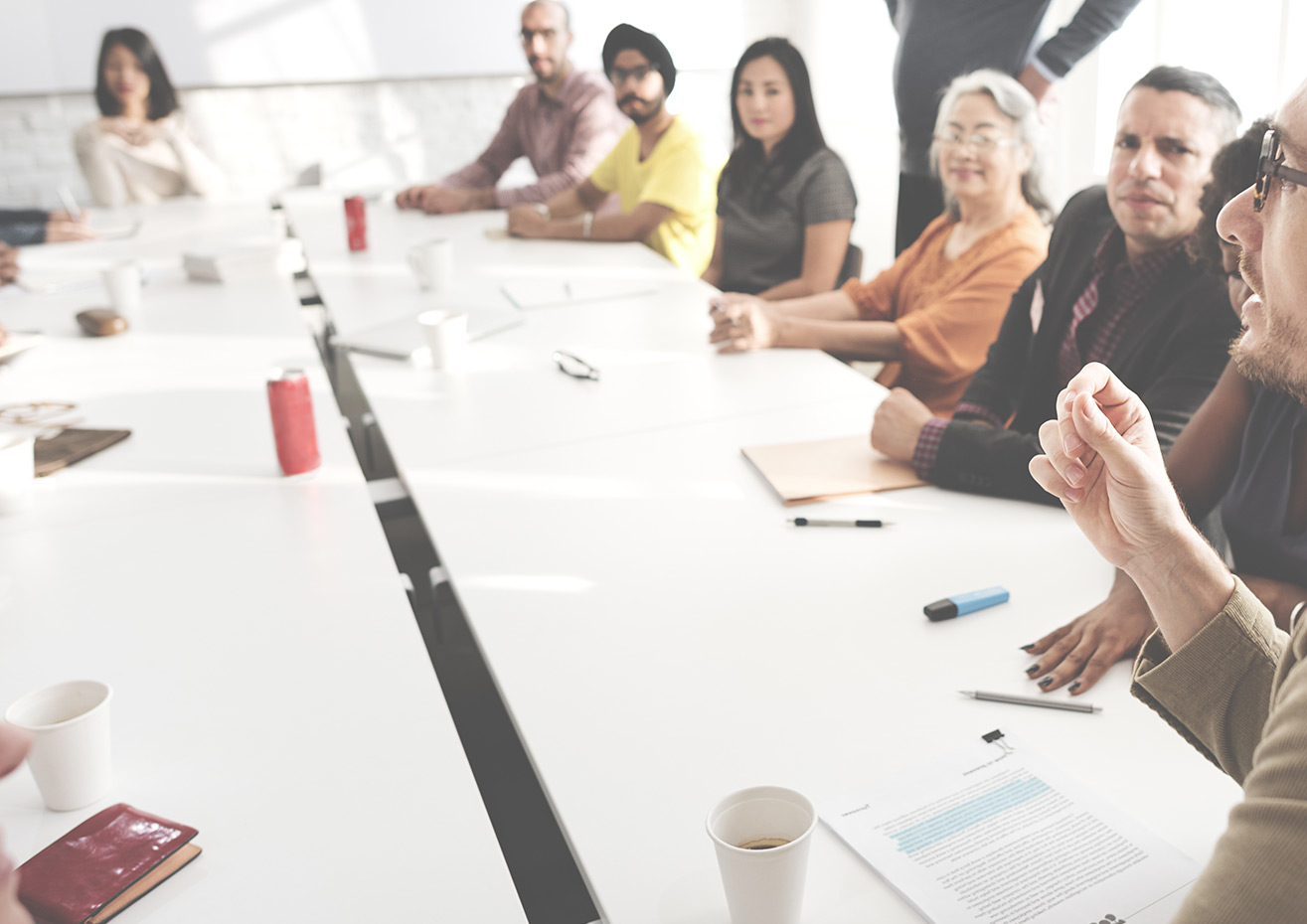 DIGITAL & TECHNOLOGY SOLUTIONS
WORKFORCE MANAGEMENT
TELECOM SERVICES
WORKFORCE MANAGEMENT
From contingent and permanent staffing, staff augmentation to talent management, outsourcing, and talent development Commerx addresses the complex workforce challenges organizations face today. We offer solutions that drive businesses forward, for talent looking for a position, and offer numerous opportunities that advances ones career by providing these companies with a single source for information technology staffing services – including staff augmentation and direct hire services.

WE CAN HELP WITH:

CUSTOM PROJECT MANAGEMENT

STAFFING & RESOURCE PROCUREMENT

RECRUITMENT, HIRING & TRAINING
COMMERX TELECOM SERVICES
OUR CLIENTS
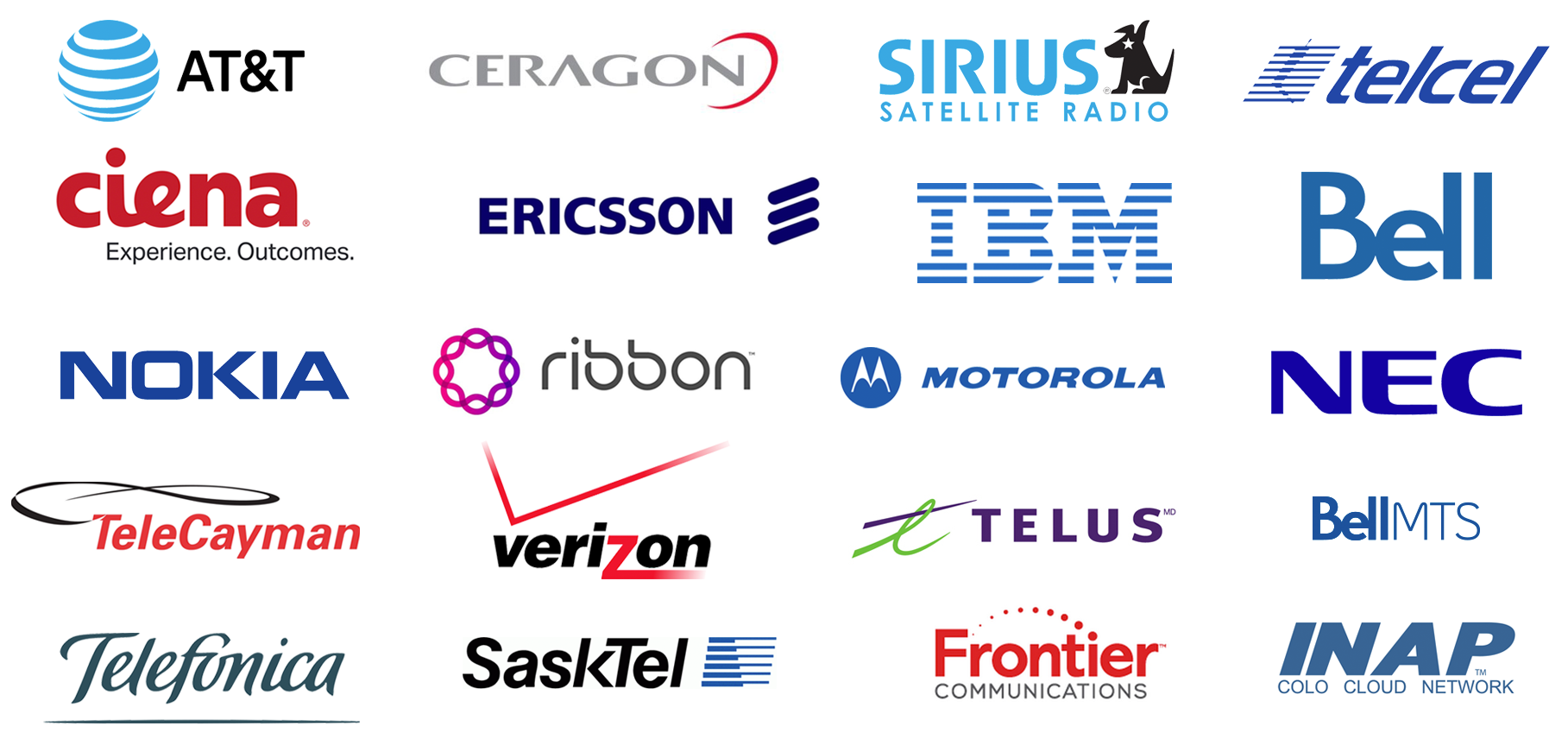 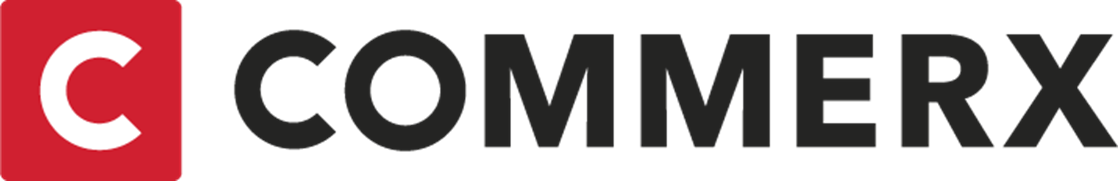 Thank You
Contact Us
www.commerx.com
1-833-301-3883
403-301-3883